Dries Horsten – Collectie Heilig Graf
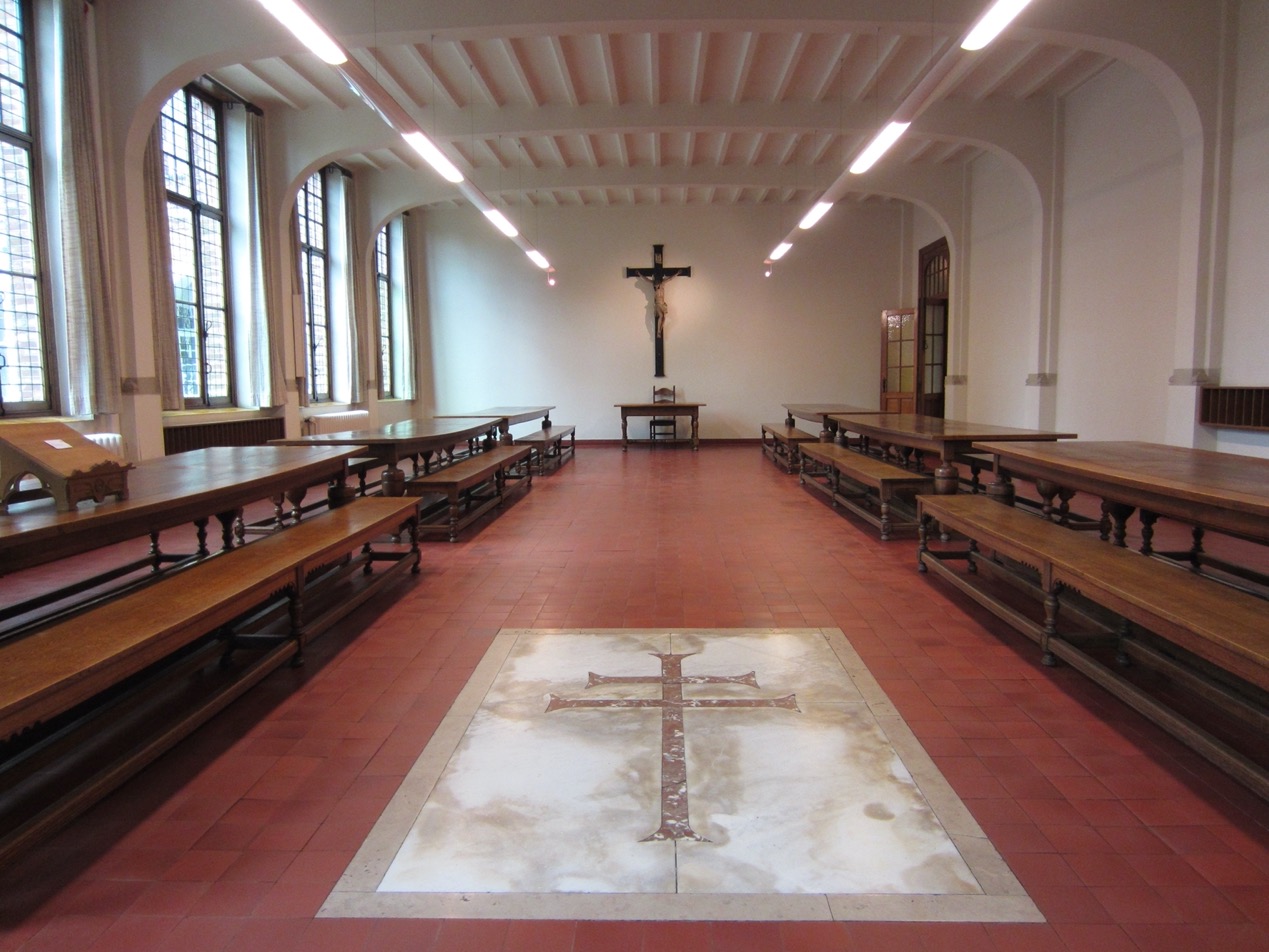 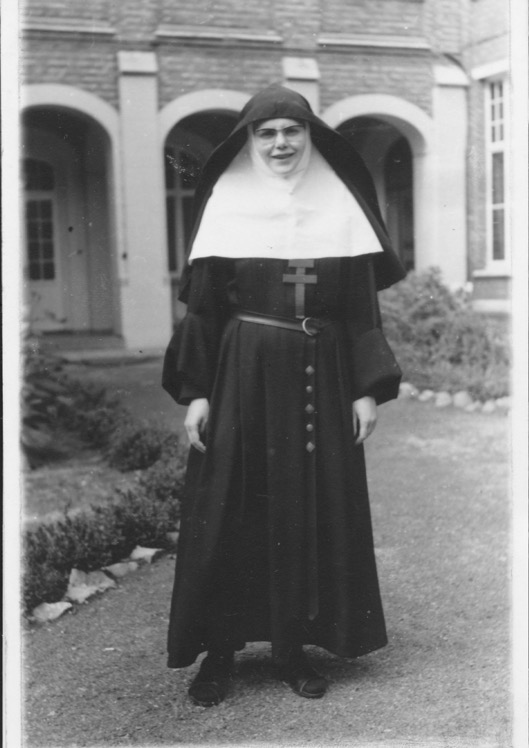 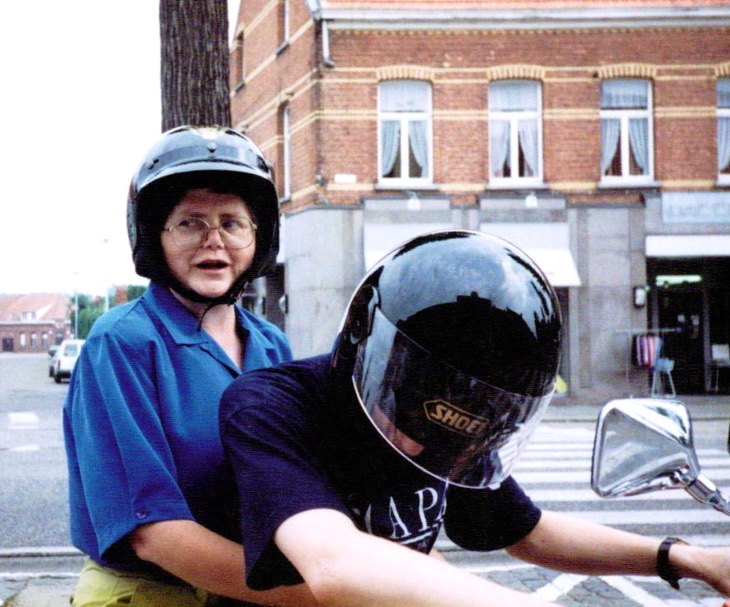 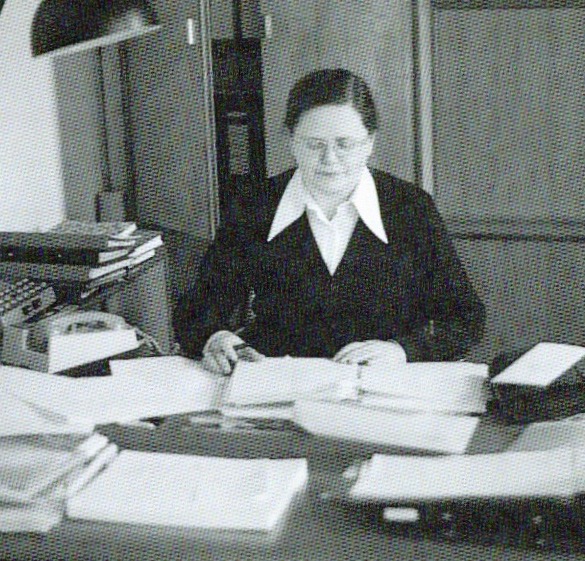 Tante Cil
‘De Gem’ …
Zuster Maria Gemma
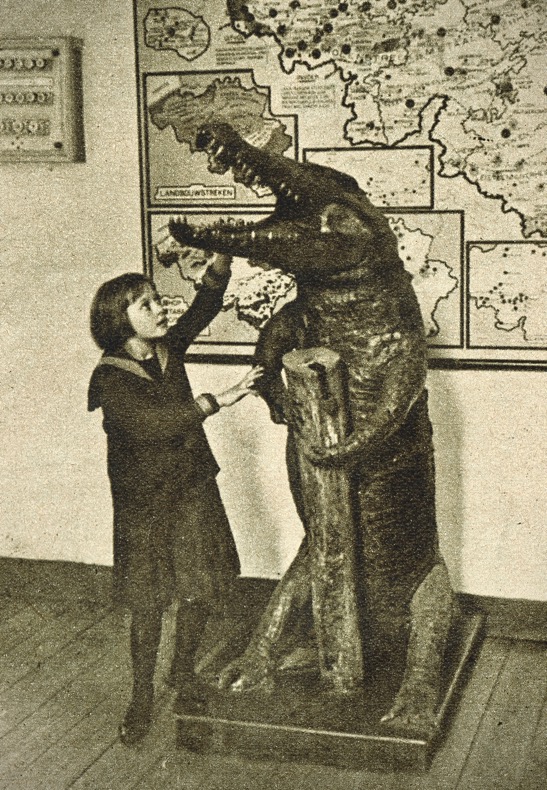 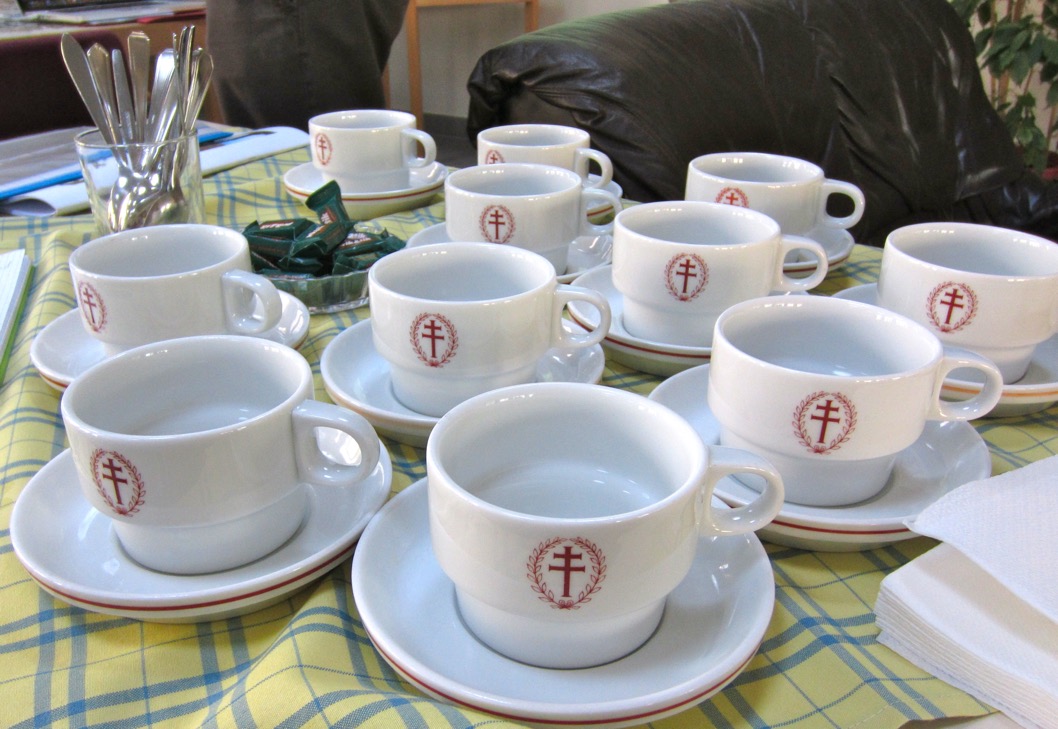 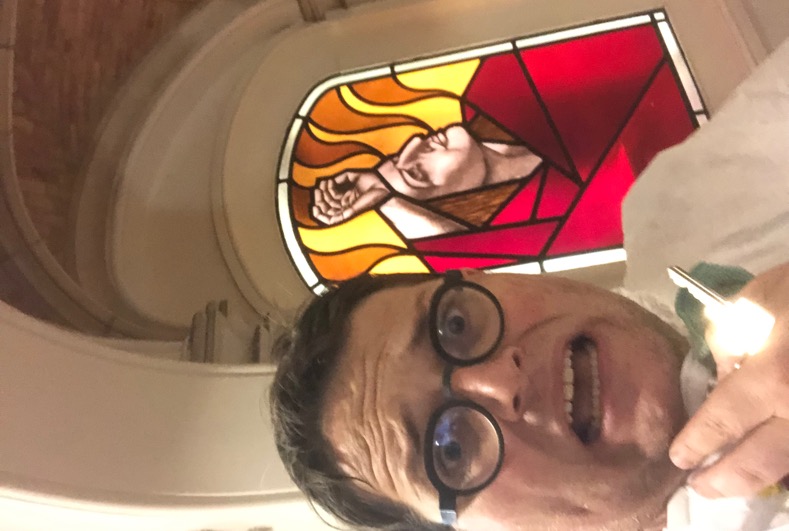 De krokodil
Het Pinksterraam
2012:  350 jaar Heilig Graf in Turnhout
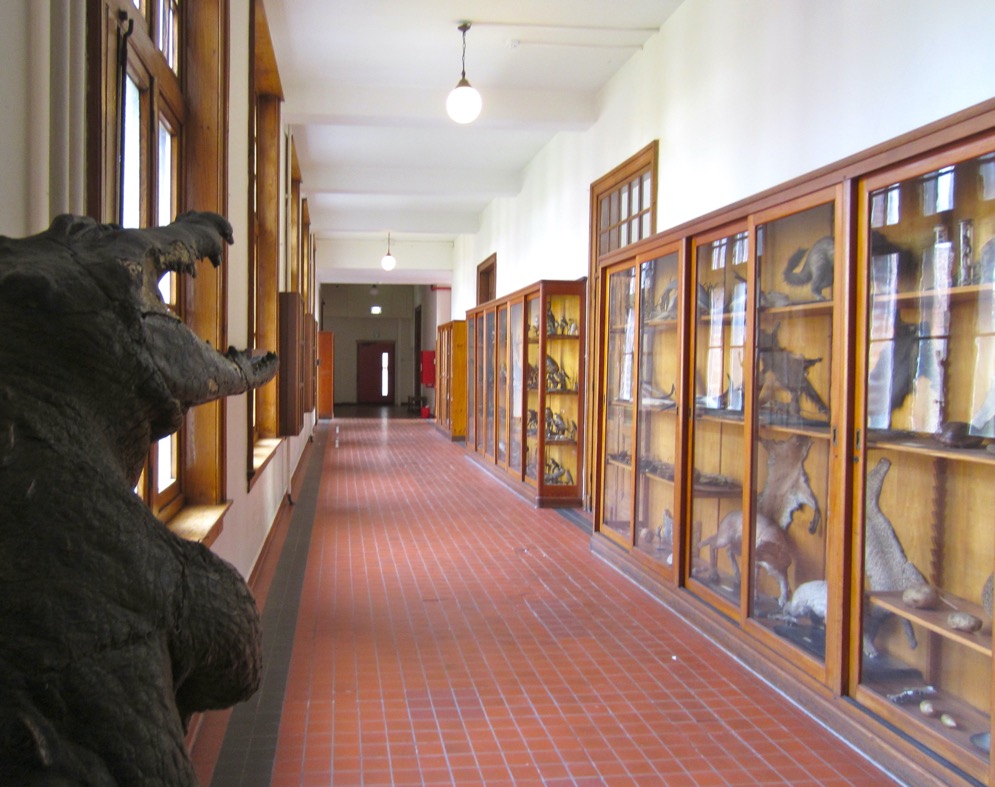 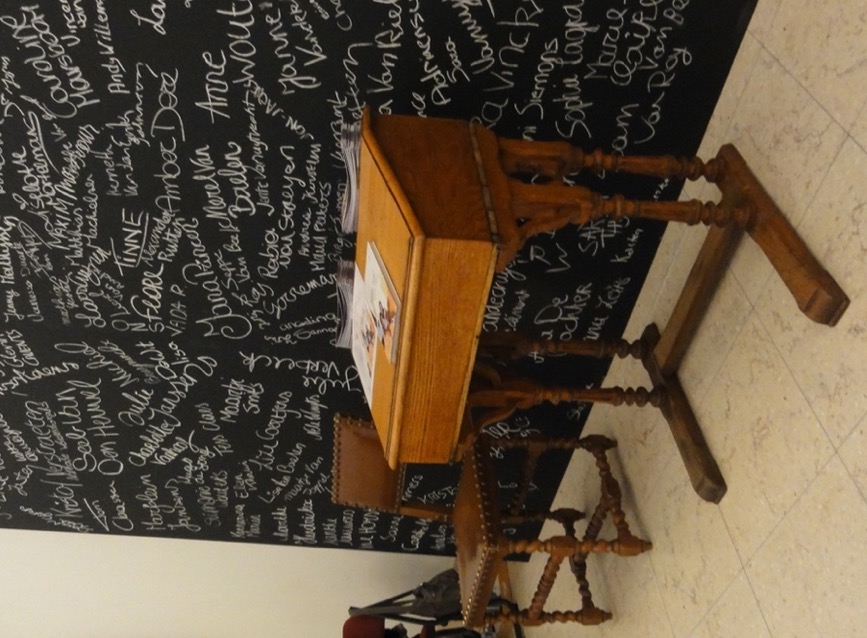 Fietstocht, festival, tentoonstellingen …
Eind 2012:  kanunnikessen naar Tongerlo
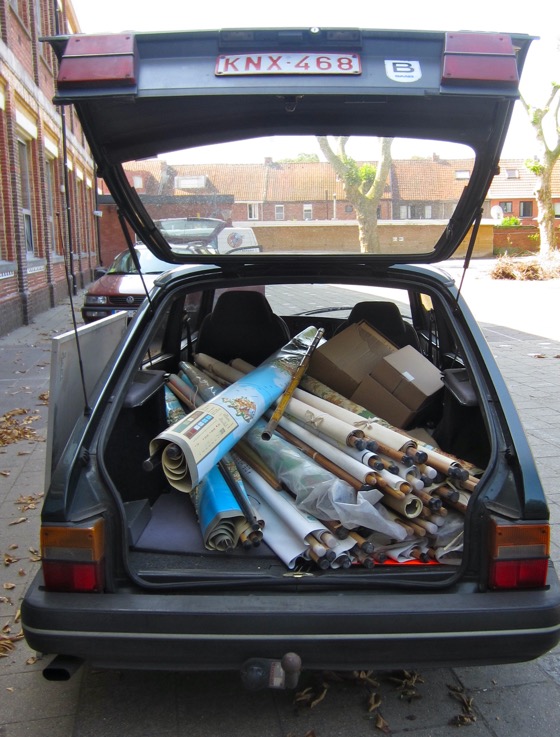 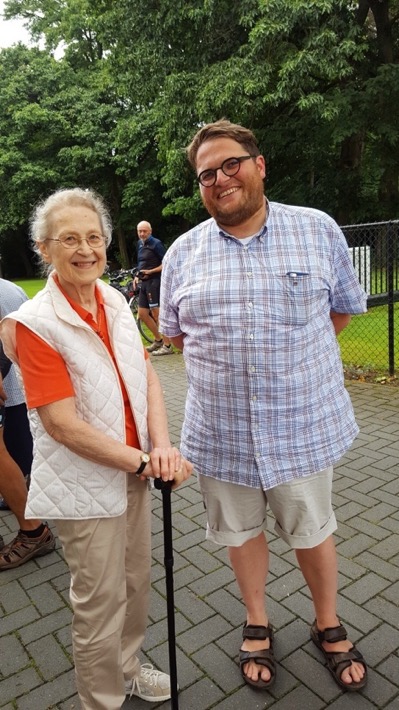 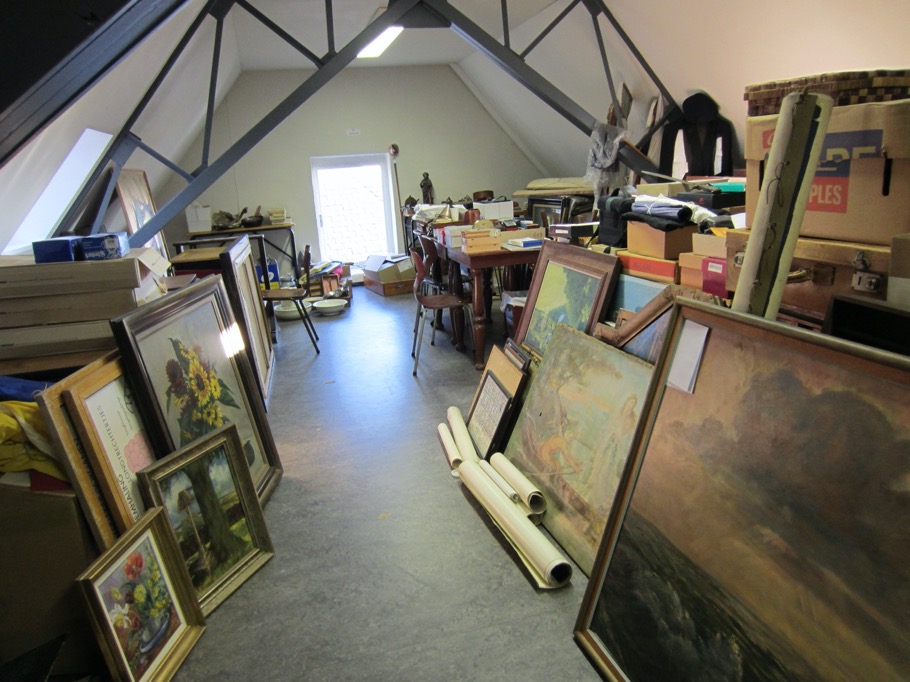 Lagere scholen
Zr. Ilona
Vier verdiepingen klooster …
2018-2021:  Ordegeschiedenis
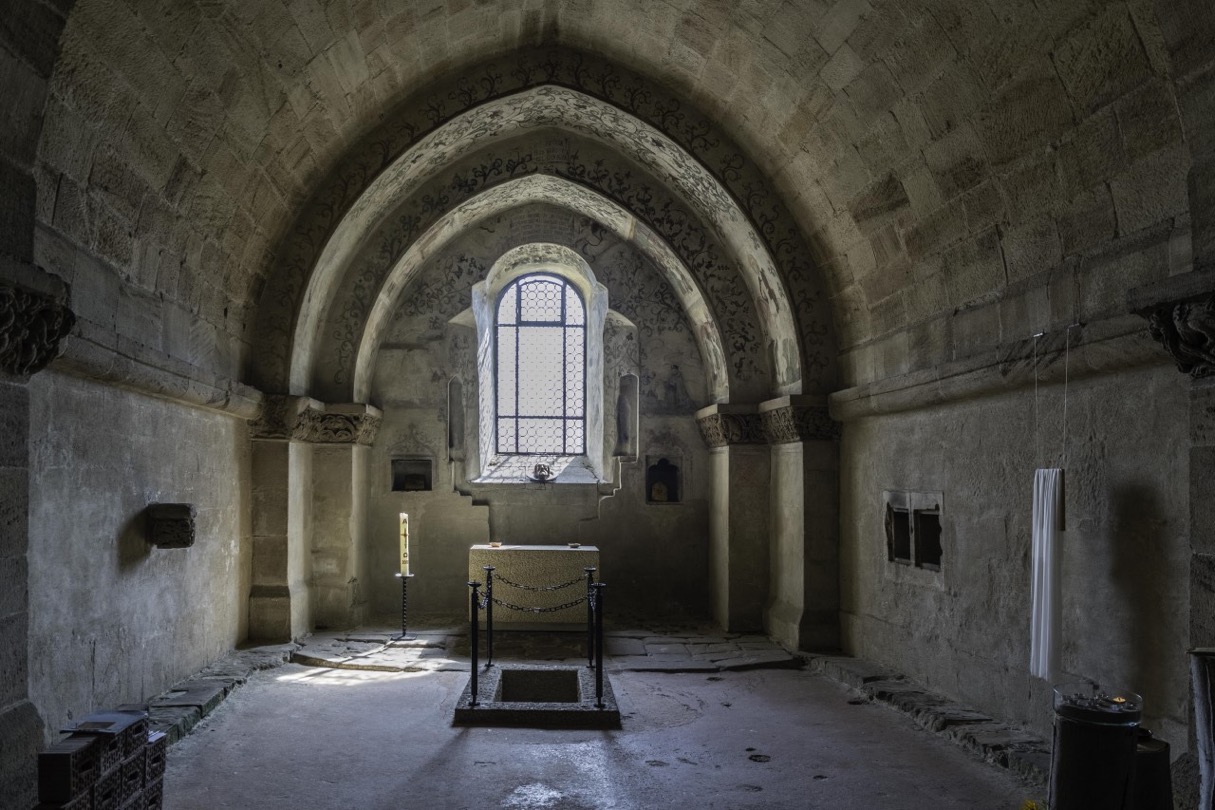 Kanonikale waarden:
Communio
Cultus
Caritas
Verrijzenisspiritualiteit:
Niet de dood!
Het Leven!
‘Den oorspronc van morgen …’
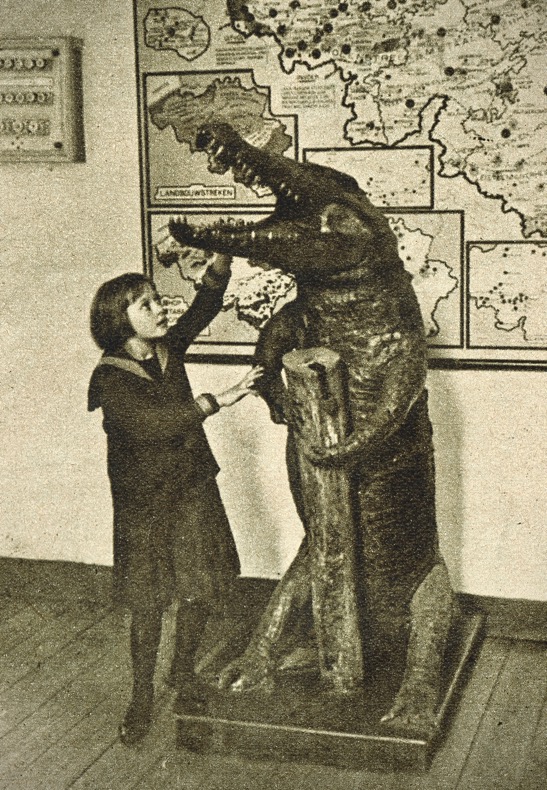 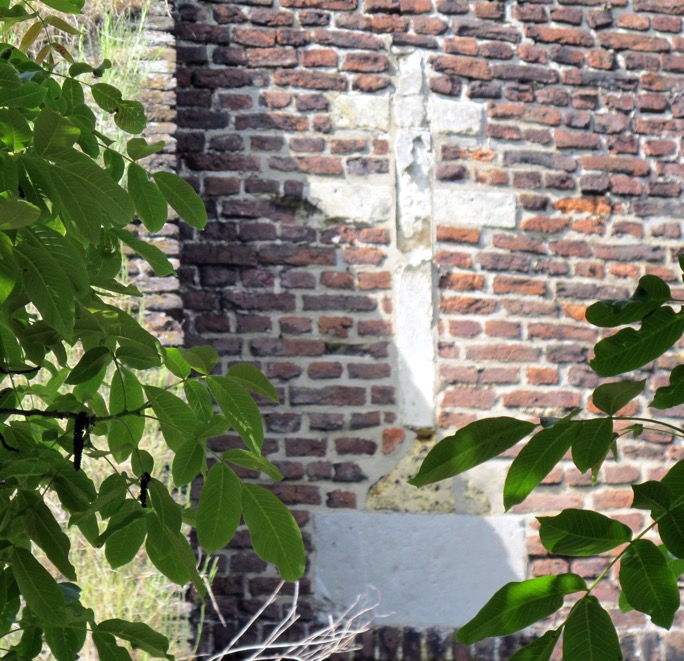 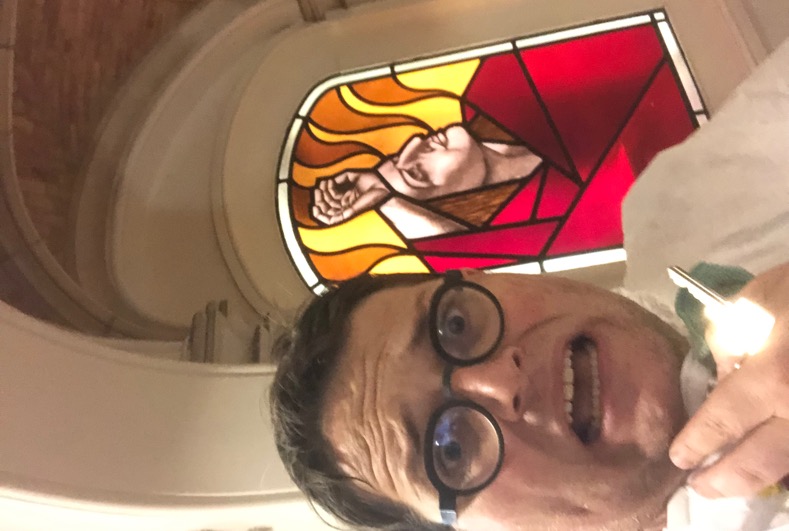 De krokodil
Het Pinksterraam
‘Den oorspronc van morgen …’
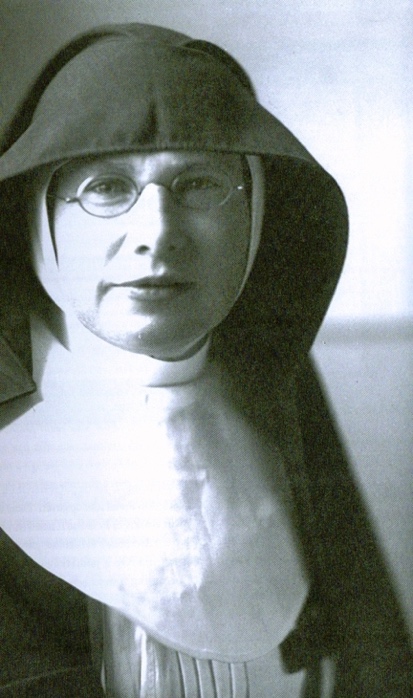 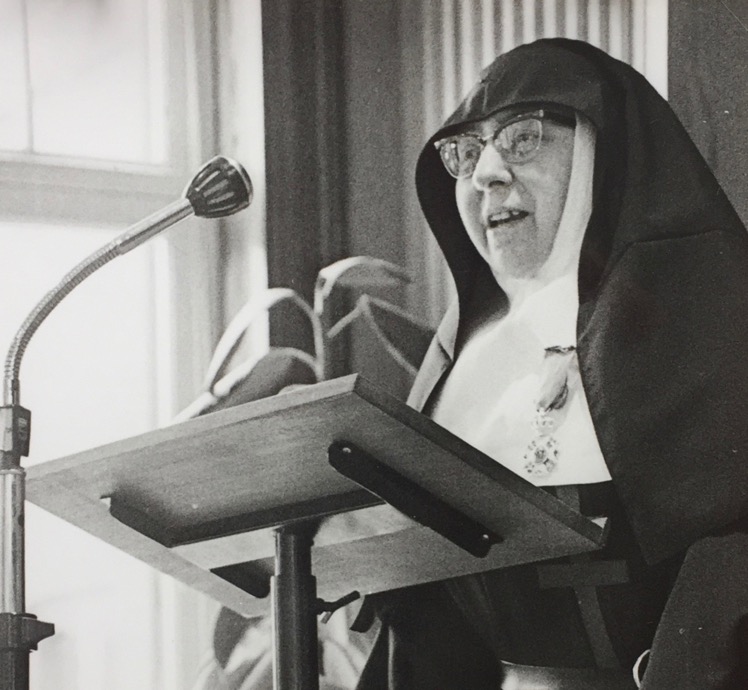 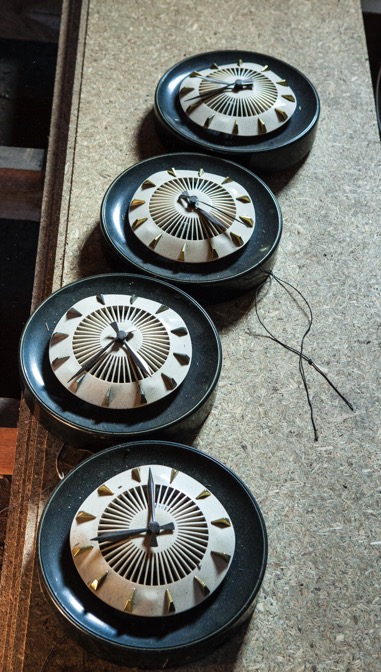 Sma Beata aka ‘Piot’
Moeder Jozefa
‘Den oorspronc van morgen …’
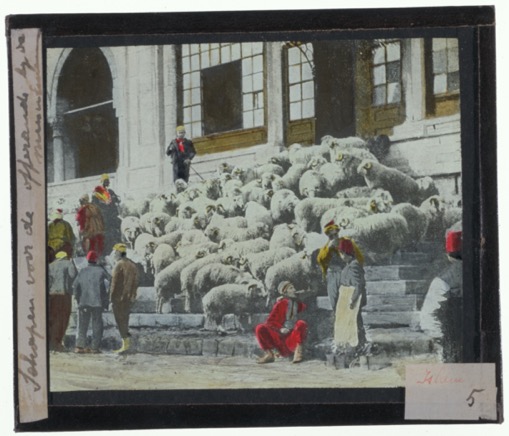 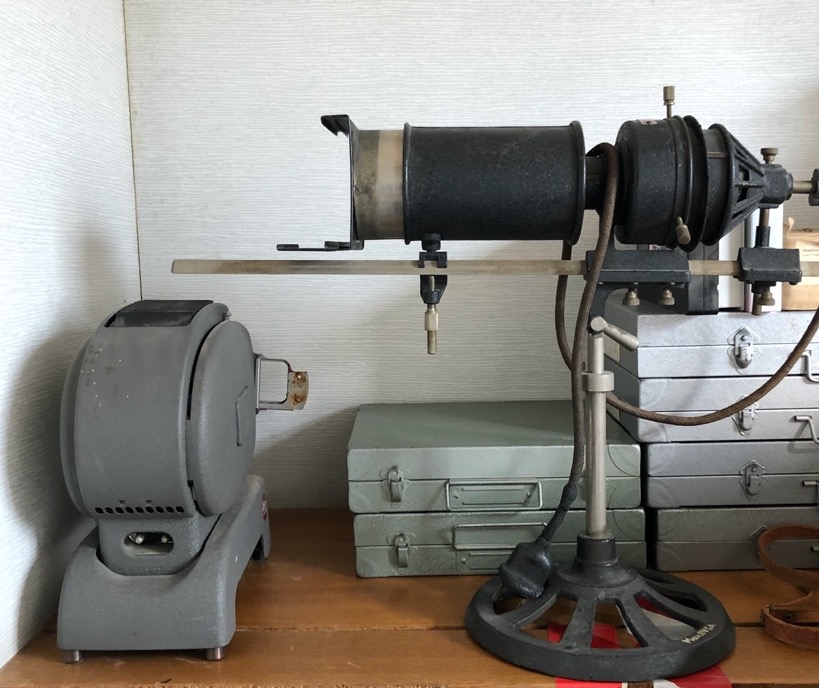 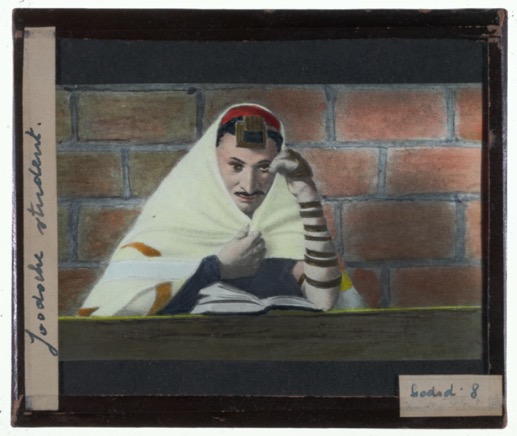 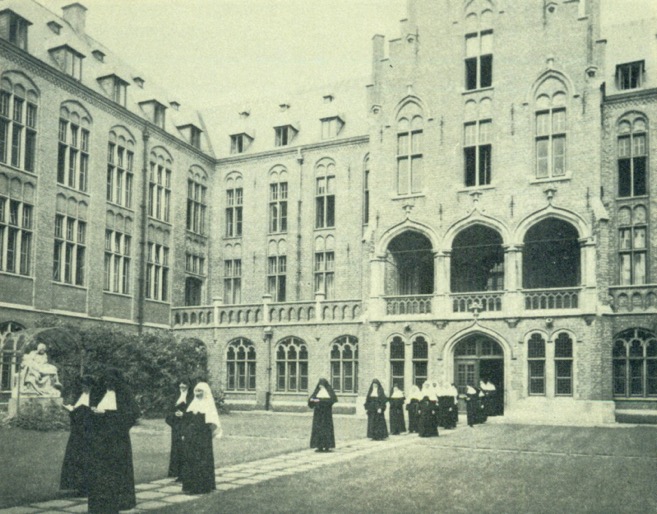 Een geïntegreerd erfgoedverhaal
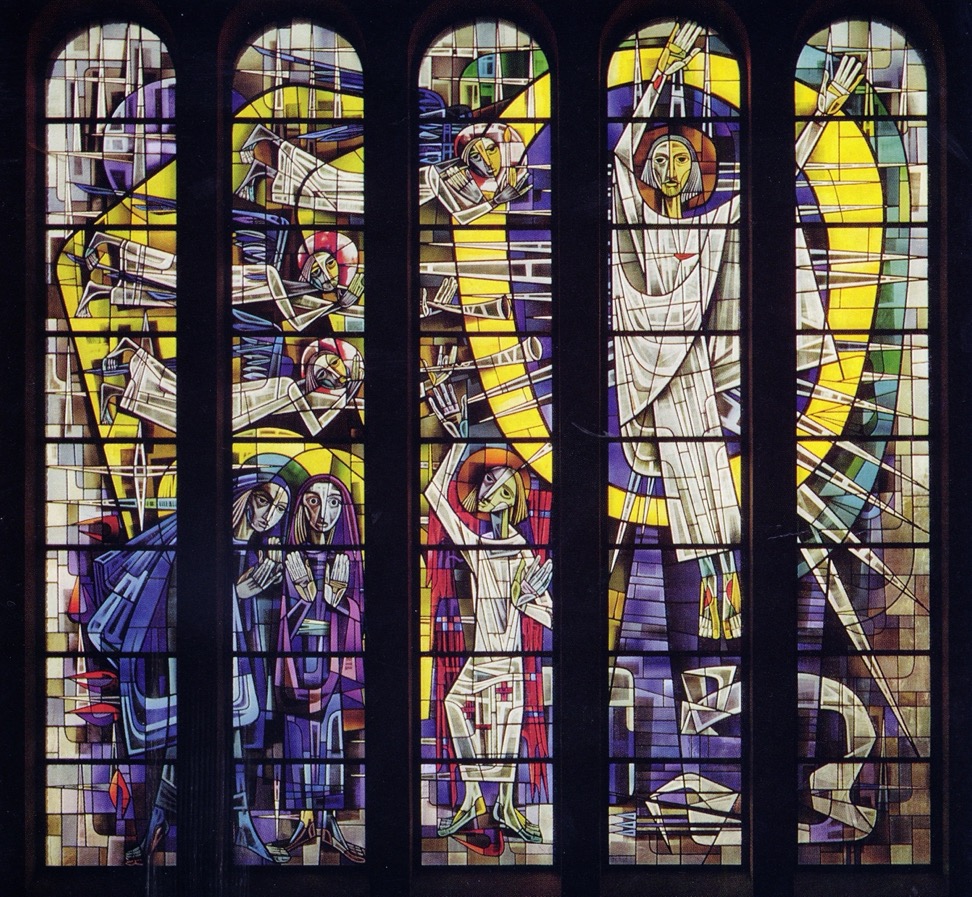 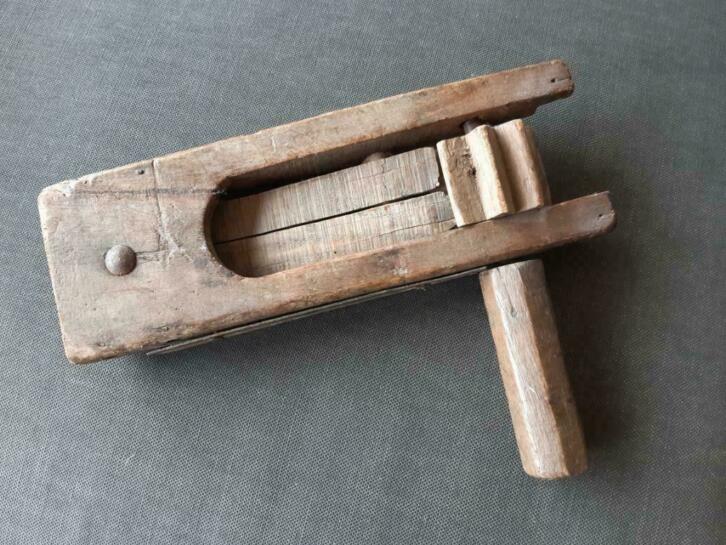 Schatten op zolder
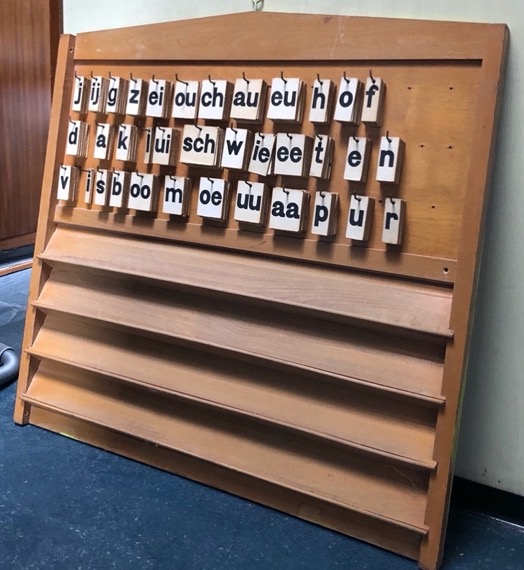 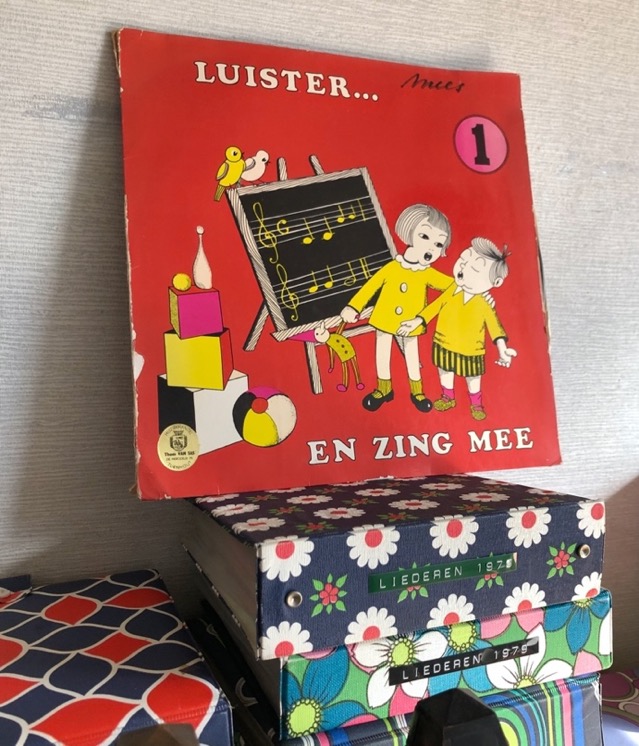 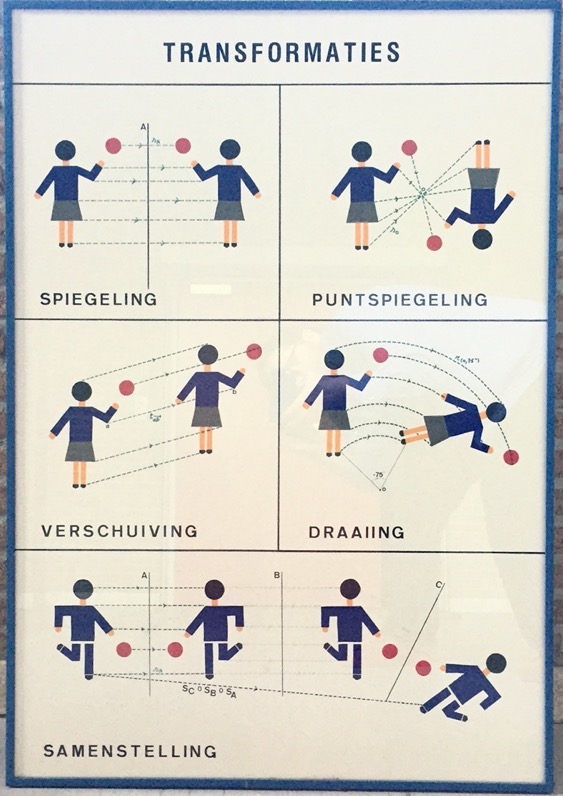 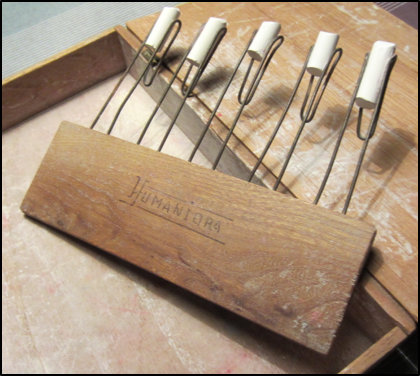 Schatten op zolder
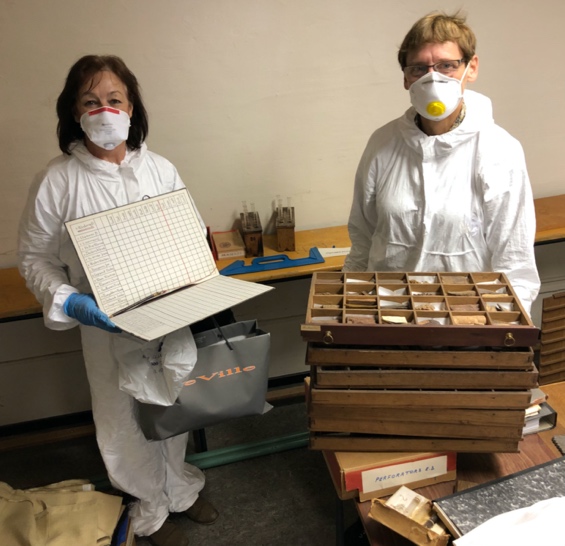 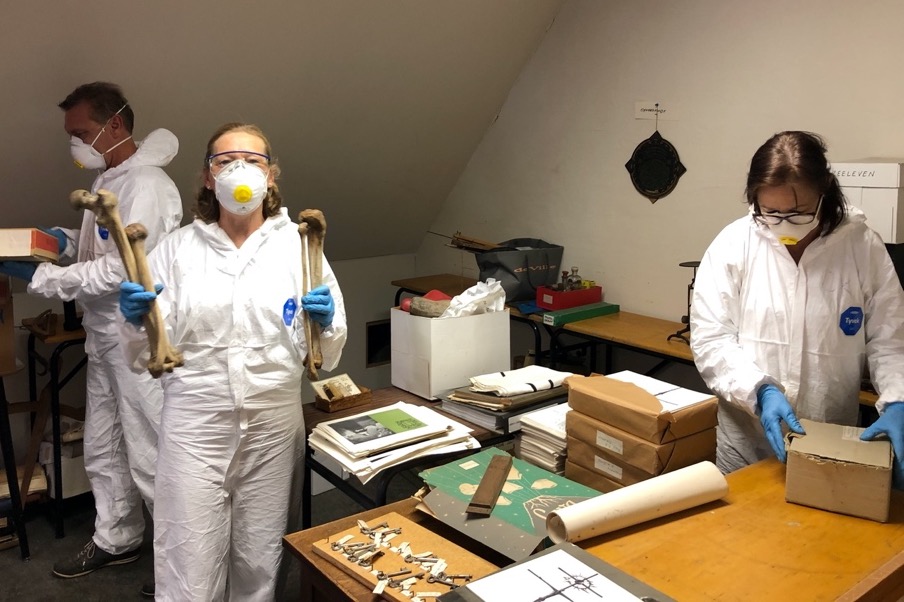 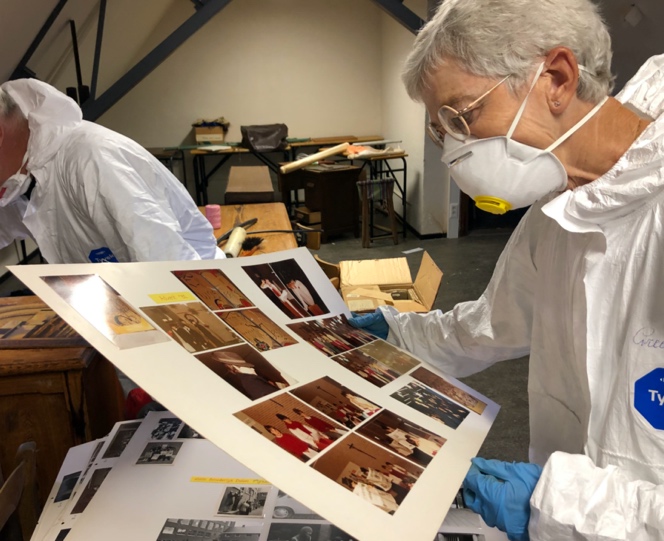 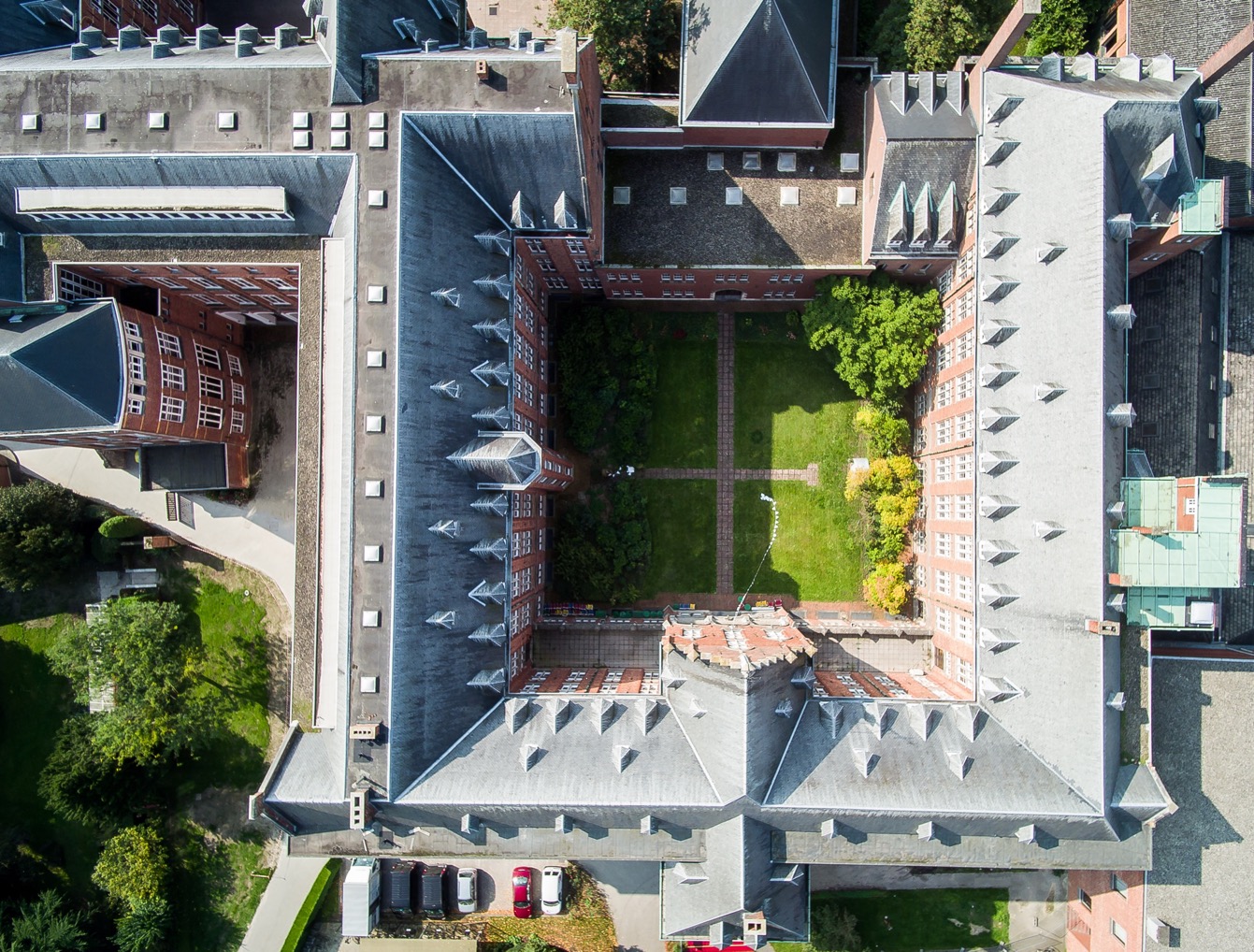 Laat u begeleiden !
Zoek vrijwilligers !
Een totaalverhaal !
En … GENIET !
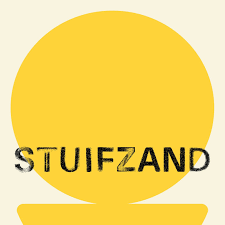 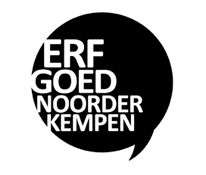 Onze partners
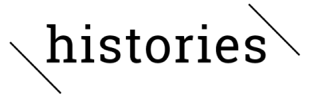 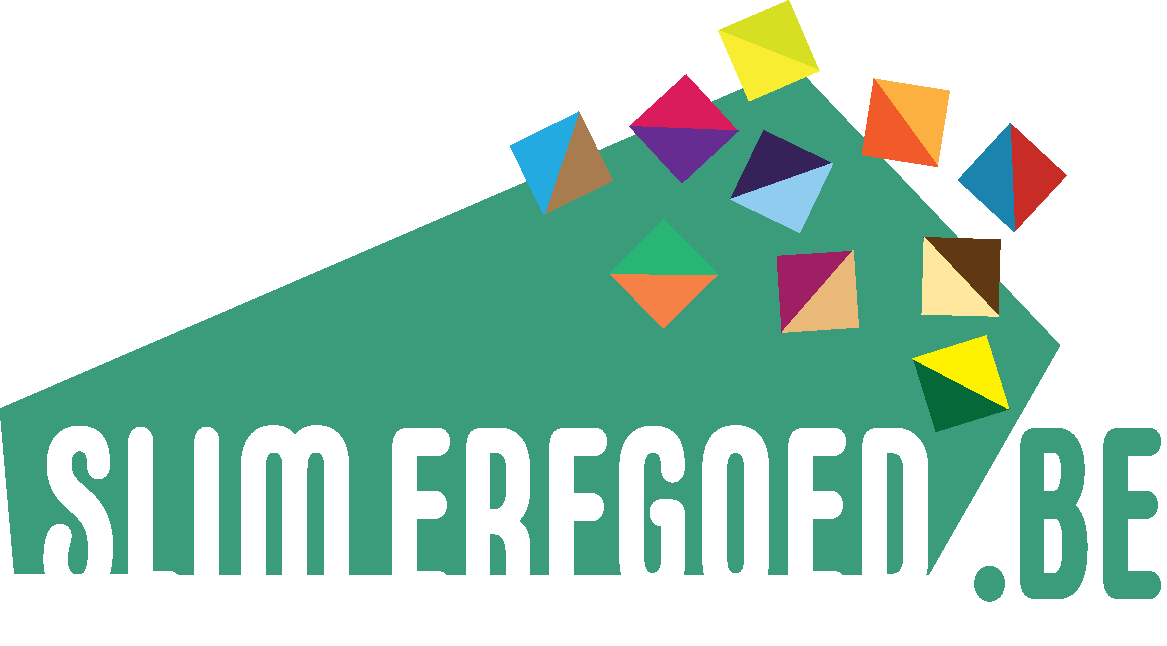 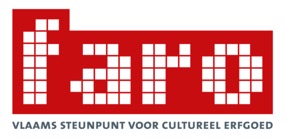 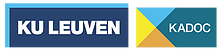